Making of the Modern Mind
“You have been entrusted with the care and feeding of the most extraordinary and complex creation in the universe. 
 
Home to your mind and personality,  your brain houses your cherished memories and future hopes.  

It orchestrates the symphony of consciousness that gives you purpose and passion, motion and emotion.


But what do you really know about it ?
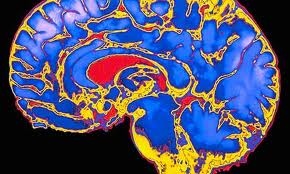 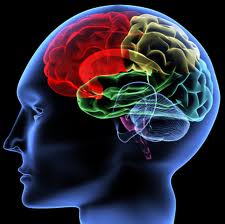 (Quote from Franklin Institute for Science Learning)
[Speaker Notes: http://www.quantumconsciousness.org/presentations/whatisconsciousness.html]
Q:  What is Philosophy of Mind?
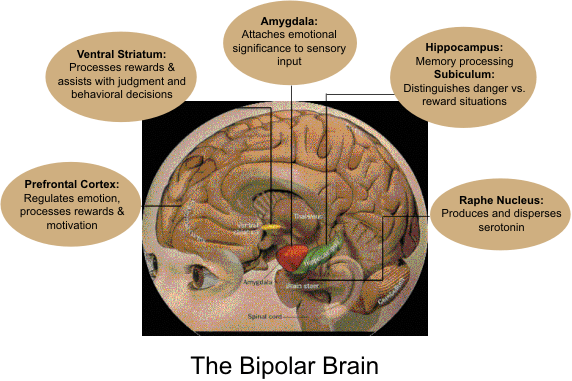 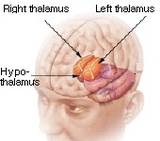 A:  Generally it includes
      study of the mind, mental events and functions
      properties of the mind
      consciousness 
      relation of the mind to the brain and the body
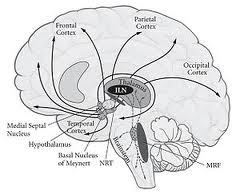 [Speaker Notes: A:  
    It generally includes study of the mind, mental events 
	 and functions, properties of the mind, consciousness  
	 and the relation of the mind to the brain and the body]
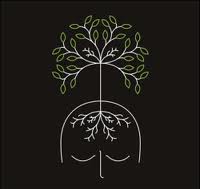 1.) Relation of mind to brain and body
		Is your mind something distinct from your body, or 
		do ordinary physiological processes produce minds?

2.) Applied Engineering	
		
3.) The Universe and laws of physics
Three Approaches | Three Perspectives:
Q:  Why Study Philosophy of the Mind?
A:  The brain is the Final Frontier
	    		There is so much left to discover
	                  and so much we don’t know
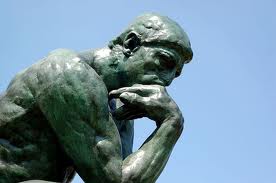 Daniel Kahneman | Psychologist | Nobel in Economics
Two Systems
System One
System Two
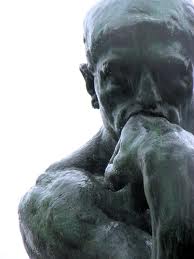 >>  A little exercise in how your mind works:
    Q:  If a bat and a ball cost $1.10 and the bat is $1.00 more than 
     the ball,  how much does the ball cost?
The Mind Body Problem
http://www.thefreedictionary.com/embodiment
http://www.youtube.com/user/mindsignonline
EMBODIMENT
 AVATAR ?
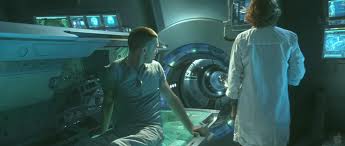 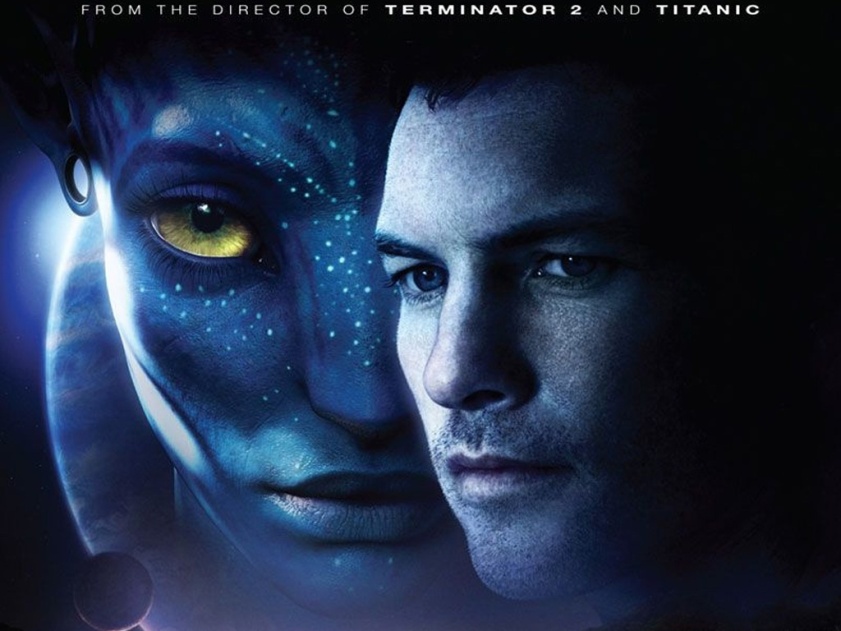 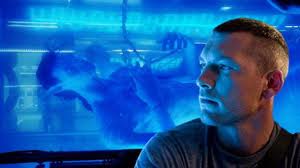 Theory of Mind
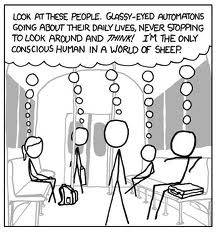 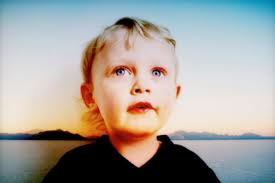 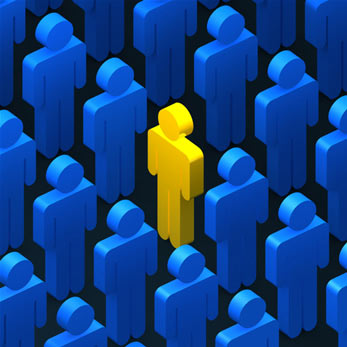 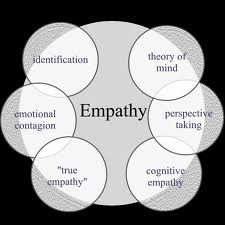 http://www.youtube.com/user/mindsignonline
http://www.ted.com/talks/rebecca_saxe_how_brains_make_moral_judgments.html
[Speaker Notes: Theory of mind is a cognitive skill where children starting at age 4 begin to understand that people can be motivated by beliefs regardless of whether those beliefs are true or false Using more mentalistic language helps children develop a theory of mind because of pragmatic features of the language, such as the enunciation of various perspectives (Harris,de Rosenay, & Pons, 2005). Using terms like think and know can help in development of theory of mind because when children themselves attribute false beliefs to others, they end up using similar linguistic constructions.
When mothers talk to their children about how others can have false beliefs, they also end up expressing various emotions that come by the virtue of having those beliefs (Harris, de Rosenay, & Pons, 2005). This is why use of mental terms in language not only helps in understanding of false beliefs but also understanding of how people can be affected by these false beliefs.]
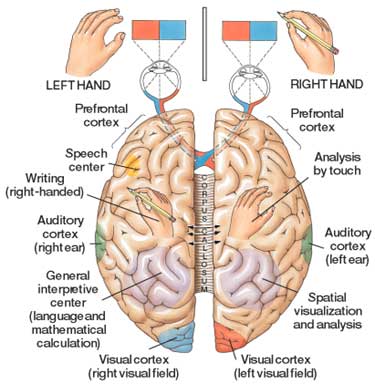 What is the Mind?
Q:
How does the mind relate to the brain, nervous system and body?

 
  What is a mind like?
  What are the properties or characteristics?
  Do minds have parts? 
  If so, how would you describe them?
  Is mind different from the brain?
  Where does it start, where does it end?
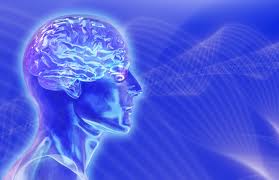 properties
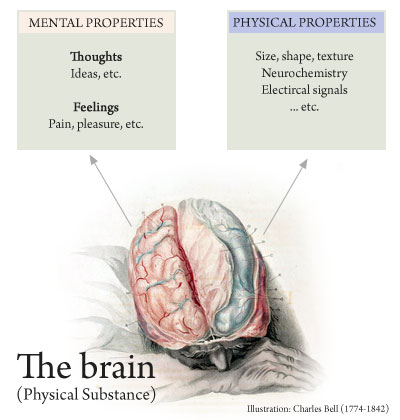 Property is the attribute of something, or its quality

Questions:

If the quality is accidental is it still a property?

Does it have to be perceived to exist as a property?

Is the mind an intrinsic property,   or is it extrinsic?

             Examples??
Does the mind have Parts ?
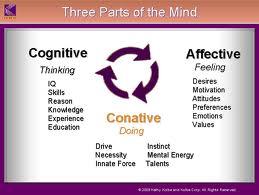 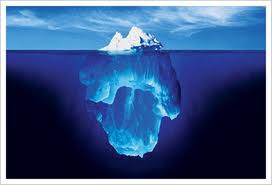 Conative
Cognitive
Affective 

Implicit Memory
Explicit Memory
The mind-body problem
Q:
How does the mind relate to physicality- the brain & nervous system ?
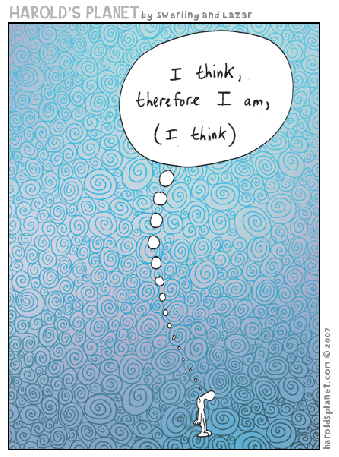 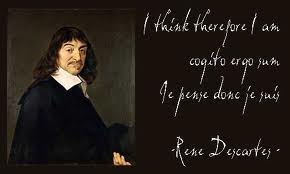 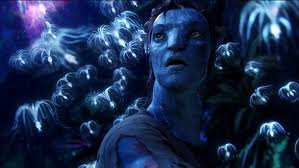 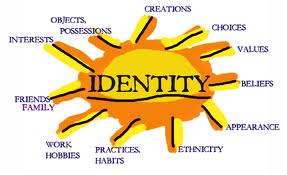 Mind Body problem
Dualism:
       holds that body and mind are separate substances

Property Dualism
1. Physical properties
Consciousness = neurobiology
2.  Mental Properties
Material evolves properties depending on how its used or activated

Substance Dualism
	 	1. Mind is material substance
		2. Body is material,  but it can’t think

Cartesian Dualism: argues that there is a two-way interaction between mental and physical substances
How can the mind, which is immaterial, cause anything?
How can something immaterial, react with material?
Embodiment Mind Body problem; terms continued
Monism
Behaviorism and Functionalism
stress behavior and interactions with the world as clues to the mind's inner workings
Idealism
views the physical world as an illusion and suggests that only the mental realm exists
"Anti-theories" of the mind
that subjective mental experiences are fundamentally inexplicable and will always remain a mystery.
Behaviorism         We’re born a blank state
Experience
Classical Conditioning
Skinner studies
Social conditioning
    Social skills = larger brain
	The larger the community group of a primate species, 
	the larger that species’ brain relative to the body
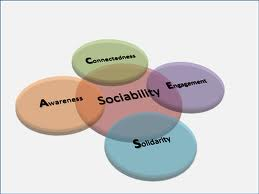 Human sociability may account for a particularly large brain
BehaviorismShaping behavior
3 perspectives:  	    relationship of mind, brain and body
 	    applied engineering
	    universe and laws of physics
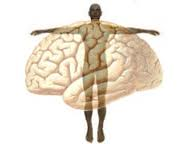 Q: can a robot learn to be a better robot?

What about people: 
Morality and responsibility
Judgment and decisions

Q:   What about hypnosis or conditioning? Can we be made evil ?
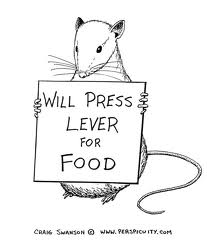 Skinner and his experiments on conditioning,  and ‘superstitious belief’
http://www.youtube.com/watch?v=X6zS7v9nSpo
More Skinner experiments videos: http://www.youtube.com/channel/HCMAAVrGOuFnc
Classical Conditioning
A form of learning
 Creates a change in behavior and  the change results in learning.
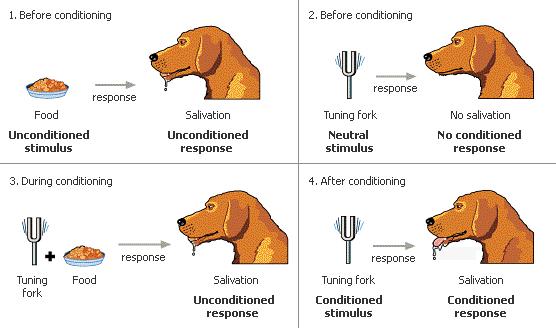 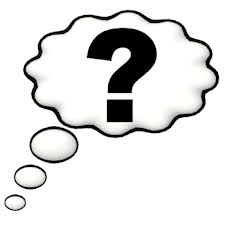 from the view of a behaviorist, 
How do you think conditioning can effect learning and build memory ? If so, how?  What about social conditioning?
What is thought?
If Mind + Brain =  Thought
	
		Thought is a Mental Act
		Thought is a Conative Act	
		Thought is a Higher Cognitive process
		Thoughts are instinct, innate 
		 Are subjective and find meaning w/ neural connections 
		Thoughts are conative, cognitive and affective 
	…  or not…


	
If thinking and thoughts are private- 
		only you know your own mind
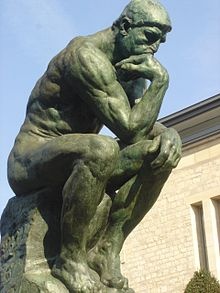 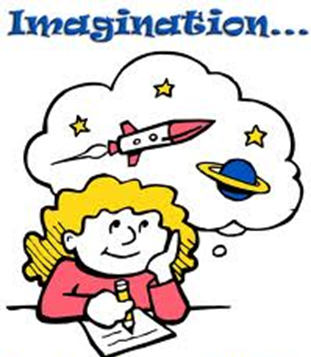 Or-
If Mind = Brain =  Thought
		Thought is a Mental Act
		Thinking is a property of the brain
		Thoughts are neural connections
		Thoughts are conative, cognitive and affective 
	
If thinking and thoughts are private- only you know your own mind
Emotional thinking and decisions	Rational thinking and decisions
Back Then:
Enlightened Reason:  I think, there I am.
	Do we really know what we think ? 
	Is it conscious?
	Is it rational as Descartes suggests?

And Now:
Based on cognitive studies we know:
it is 98% unconscious-  and it is not always  ‘rational’

Emotional decisions:
	Damasio: 		
	http://www.dailymotion.com/video/xhuesu_the-difference-between-feeling-and-emotion_tech

Rational decisions:
	physiological
	 ideas, decisions = neural circuitry
Damasio:
The human brain relies on three devices for its decisions: 
emotion controls; addictive learning; and intellectual processing.
Embodied cognition
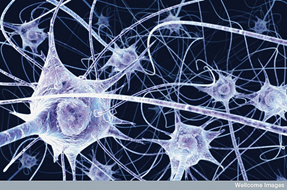 The body influences the mind 
Senses
Stimuli
Perception
Environment
Emotions influence the mind
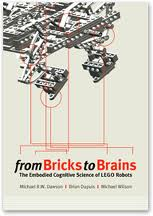 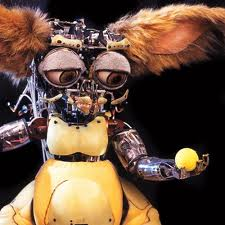 Cognition is part and parcel to the environment- the situation we’re in.  Decoupled from that, cognition is a set of skills and abilities which include: perception and visualization of imagery,  working memory, episodic memory,  implicit memory and the ability to solve problems.
WOW! A robot with embodied cognition-
Cognitive psychology
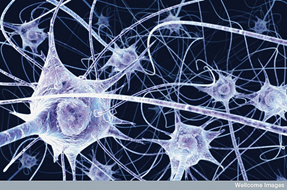 The behaviorist approach emphasizes external behavior; 
Cognitive psychology  believes that the internal processes are key.
Cognitive metaphors | conceptual metaphors
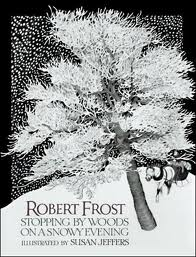 Stopping by the Woods One Snowy Evening

Life is a journey
Mind over matter
Are you out of your mind!
State of mind
My mind was all over the place
In over your head
Warm up to the person
Warm up to the idea
Gravitate to ..
Implicit Memory |explicit memoryShort term memoryLong term memoryProcedural   muscle memoryThalamusHippocampus
Priming
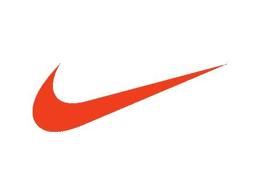 A process through which one input or cue prepares a person for an upcoming input or cue
Implicit memory (unconscious)






Hot and cold? 
http://www.youtube.com/watch?v=i1OVhlRpwJc&feature=related
Affect your performance:
http://www.youtube.com/watch?feature=endscreen&v=Z_mVFPCaQJY&NR=1  (3 minutes)
Pick on your sister:
http://www.youtube.com/watch?v=HDd0bFiCqiI
Confirmation Bias
People are more perceptive to something that confirms their belief than they are to evidence that challenges their belief

Do you think stereotyping is a confirmed bias? 
Why or why not? When is stereotyping good, and when is it not?
What about political bias, cultural bias… Any other examples?
Memory
Nine   Swap      Cell      Ring    Lust 
Plugs    Lamp     Apple   Table    Sway 
Army   Bank      Fire      Hold    Worm 
Clock  Horse    Color   Baby    Sword 
Desk    Hold      Find     Bird     Rock
Memory
Horse    Cat        Dog       Fish             Bird 
Orange   Yellow    Blue      Green          Black 
Table      Chair     Desk      Bookcase     Bed 
Teacher   School   Student  Homework  Class 
Apple     Banana    Kiwi      Grape          Mango
Limit of “cognitive budget” 	and mental resources?
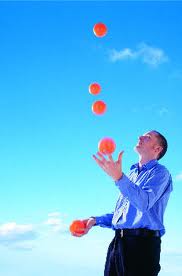 A person can perform concurrent tasks only if the sum of the tasks’ demands is within the cognitive budget

Chunking
7+-
How do we learn?	Idea Framing and Metaphor
Schema
Systems
Frames
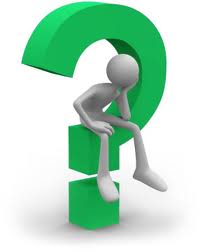 Emotion and memory: 
We don’t just remember something; our memories are colored with emotion.   All of our experiences are influenced by previous experiences through complex loops in the brain's limbic system.
http://www.youtube.com/watch?v=S_CWBjyIERY
Attention
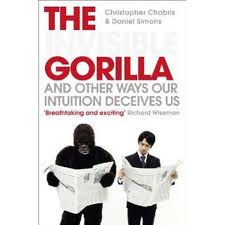 Attention 
Focusing
General resources
Specificity of resources
Change Blindness
Harvard Experiment:  http://www.youtube.com/watch?v=38XO7ac9eSs
University of Chicago and the gorilla:   http://www.youtube.com/watch?v=UtKt8YF7dgQ
Cognitive DissonanceCognitive dissonance is the feeling of uncomfortable tension which comes from holding two conflicting thoughts in the mind at the same time.
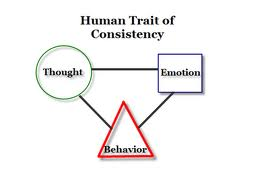 Theory of emotion 
Personal interpretation of an event 
Was it a positive or a negative occurrence
Is unfixed, depending on what we think caused it
Changes a person’s attitudes and behavior
The person looks for justification
An uncomfortable tension from holding two opposing ideas at the same time
It increases depending on:
The importance of the subject to us
How strongly the dissonant thoughts conflict
Our inability to rationalize and explain away the conflict
The Milgram Experiment  (Yale University) Behavioral Study of Obedience 1963
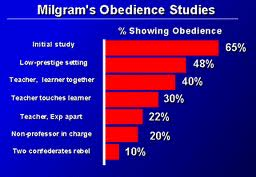 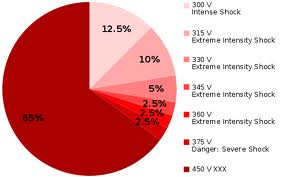 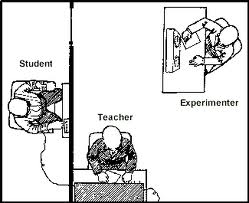 The hypothesis and the results:
Milgram posed  a question:    
 "Was it that Eichmann and his accomplices in the Holocaust had mutual intent at least in regard to the goals of the Holocaust?“

Estimation:   3% of the teachers would administer the highest voltage
       -  Actual:   65% administered the final 450 volts

Of the teachers who refused to administer the highest shock, and left- 
	-none asked that the process be terminated
	-none went to the victim to administer aid

Theory of Conformism:  
A person who doesn’t have the ability or expertise to make decisions in a situation, will leave decision making to the group/hierarchy.

Agentic state theory
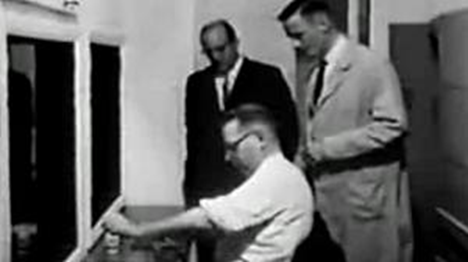 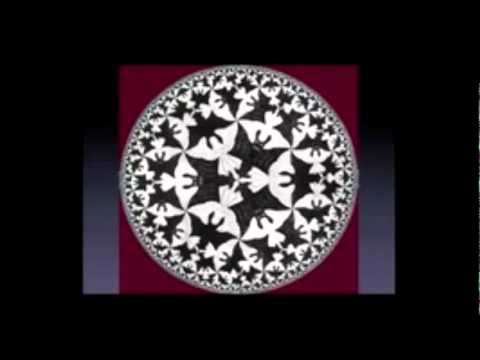 A new concept of heroism	Lucifer Effect
Democratize: 	anyone can be a hero

Demystify:  	Most heroes are ordinary, everyday people
			Ordinary people | Extraordinary acts

Diffuse:		Away from Solo Heroes to Ensembles
			working in Hero Networks

Declare:	Make a public commitment to journey towards 
			heroism;  to be a Hero in Waiting
			Leadership
The bad barrel and the bad barrel makers
Identifiable variables
Situational variables
Systematic forces



Project on Law and Mind Sciences at Harvard
 www.PLMS isites.harvard.edu


The abuses and tortures of Abu Ghraib prison serve as the case study for understanding such horrors not as the work of a few bad apples, but rather as the consequence of a set of identifiable Situational variables and Systemic forces of the "bad barrel" and the "bad barrel makers".

PLMS isites.harvard.edu The Situationist Blog 
thesituationist.wordpress.com The Lucifer Effect www.lucifereffect.com
Critical Thinking
“Skilled, active, interpretation and evaluation of observations, communications, information and arguments”

					The checklist:
				Clarity
				Accuracy
				Precision
				Relevance
				Depth
				Breadth
				Logic




You-tube;  Do you think?
Critical Thinking: http://www.youtube.com/watch?v=-85-j7Nr9i4&feature=related
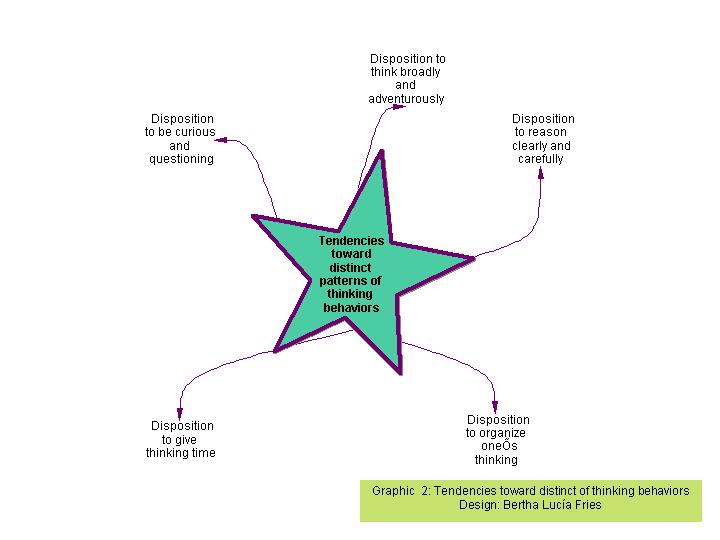 Milgram’s Experiment
Critical Thinking:
This cartoon is compelling, and convincing.  
But is it true?  Why, or why not?
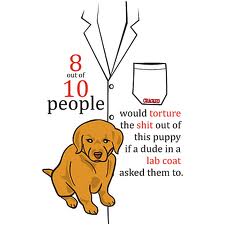 original experiment at Yale http://www.youtube.com/watch?v=zpGJjNUbmpo&feature=related
Cognitive dissonance
Behavioral Investment Theory
Dissonance
Justification
	- making excuses
		-conscious and non-conscious
		-internal and external






Leon Festinger’s experiment 1959:
Brief http://www.simplypsychology.org/cognitive-dissonance.html
Zimbardo narrates an experiment:  5 minutes:   http://www.youtube.com/watch?v=korGK0yGIDo
Song on cognitive dissonance:
http://www.youtube.com/watch?v=bp39qSdyTc4
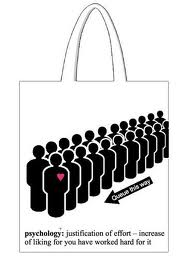 Why do ordinary people become evil?
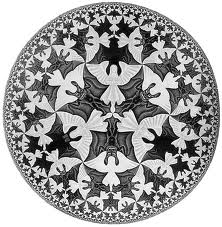 “All that matters for evil to triumph is for good people to do nothing”  E. Berg
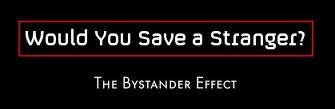 The Bystander Effect
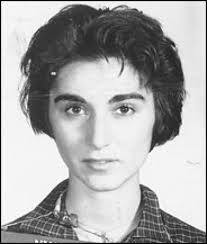 Diffusion of Responsibility 
	we ought to help collides with 
	we ought to do what everybody else is doing

Experiment:
http://www.youtube.com/watch?v=OSsPfbup0ac&feature=endscreen&NR=1
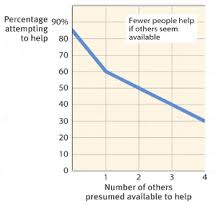 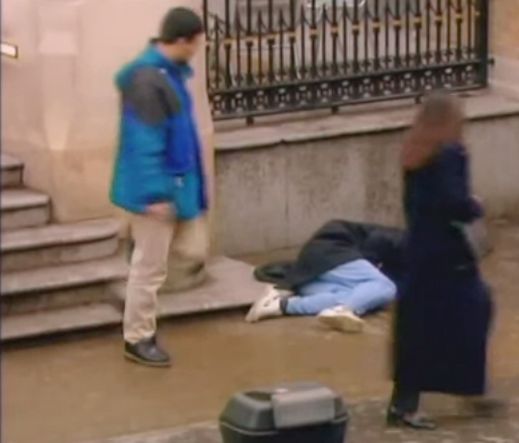 Bobo Doll  	Alberta Bandura, 1961		a study of aggression
Modeling: 
				To learn by observing what someone else does
				When a person learns by imitation without any 
				specific verbal directions or instruction


Hypothesis:Watching violence reduces aggression. It purges us of aggression
Question:
How much of what we do and feel is learned from other people? 
 Does watching other people influence our behavior?
Would the experiment be different if the children were older?


experiment narrated by Albert Bandura : http://video.google.com/videoplay?docid=-4586465813762682933
5 minute BBC commentary which brings in the question if children copy behavior from what they see on TV;  http://www.youtube.com/watch?v=zerCK0lRjp8
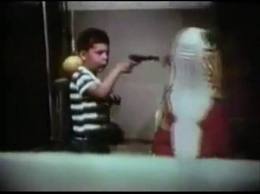 Agency and state of agency
The dualism of the Individual vs.  Society 
			Autonomy vs.  Agency 












Agentic state: the individual defers to someone of higher status
State of Agency:   controlling your own volition


Dualism:  first 90 seconds: http://www.youtube.com/watch?v=fr2PGbHHCWg&feature=relmfu
as a problem first 60 seconds:  http://www.youtube.com/watch?v=Y11rbS15cBY
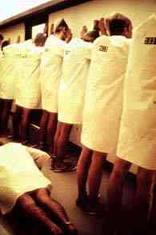 What is consciousness?
“Even the best computer doesn't know it exists.”
         Agree?
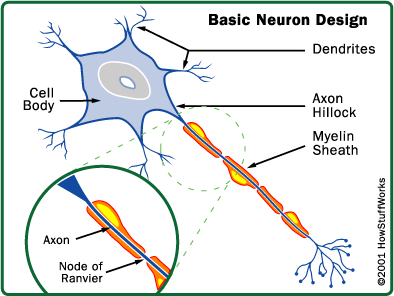 nucleus
Axon terminal
Consciousness
Hard problem of consciousness,
soft problem of consciousness

Sentience, and qualia
Panpsychism
	(pan·psy·chism)
Universal Consciousness
view that all parts of matter involve mind

holistic view that the whole Universe is an organism that possesses a mind
Dzogchen:  Tibetan (belief that everything is one mind)

Hindu and Shinto:

Theory of Relativity:  Einstein

Collective Unconscious: Carl Jung 

Macrocosm and Microcosm:  Neo-platonism, Schopenhauer, Leibniz
Theory of Dual Processing
Implicit and Explicit

Associative Thinking and True Reasoning  (William James)

System One and System Two: 
Thinking Fast and Slow (Stanovich and Kahneman)
How the brain works
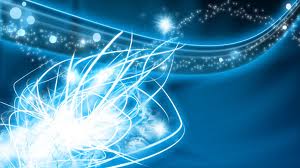 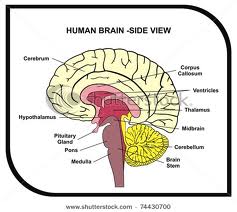 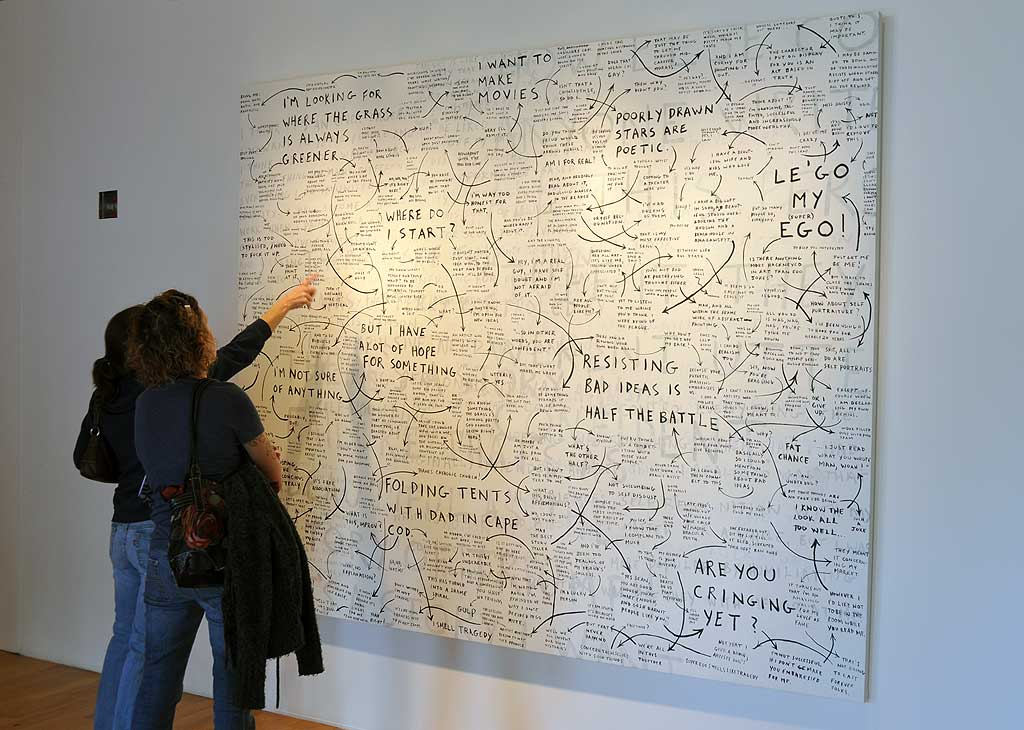 What is Mind-Mapping?
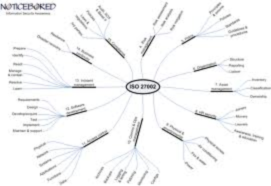 “.. the cerebral cortex has  a variety of cortical skills, including: 
Logic, Rhythm, Lines, Color, Lists, Daydreaming, Numbers, Imagination, Words, and Gestalt (seeing the whole picture)

Integrating  these skills enhances intellectual performance,… 
clarity, structure and organization of your thinking..”  *
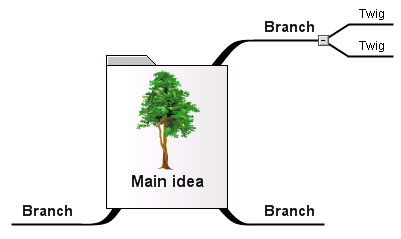 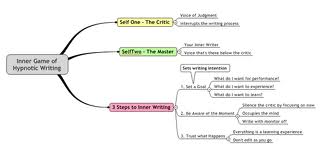 A way to stimulate your mind
Opens a flow of creative thinking
A way to see how things connect
Creates many ideas and answers in a condensed format  
Whole braining thinking that identifies and solves problems
* Dr. Roger Sperry
Mind-Mapping
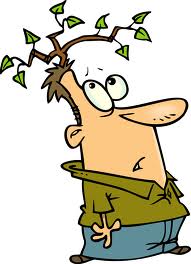 Start with the main question, idea or a to-do task 
Make it the focus in the center
Branch off with new ideas
Branch off with new questions
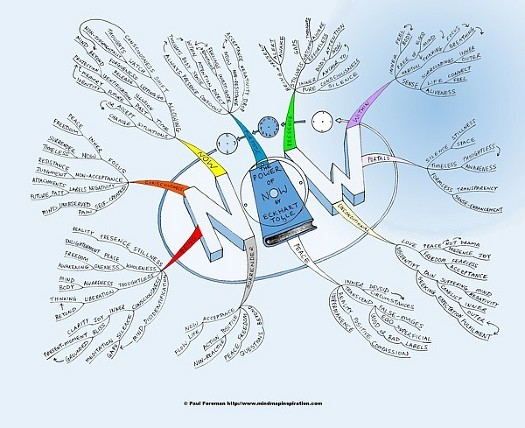 Mind-Mapping
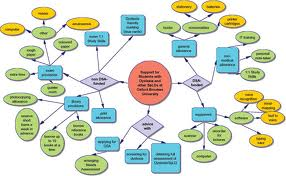 Brainstorm
Visualize 
Think in a new way
Outline without the bullets
Organize and find relationships
Make decisions
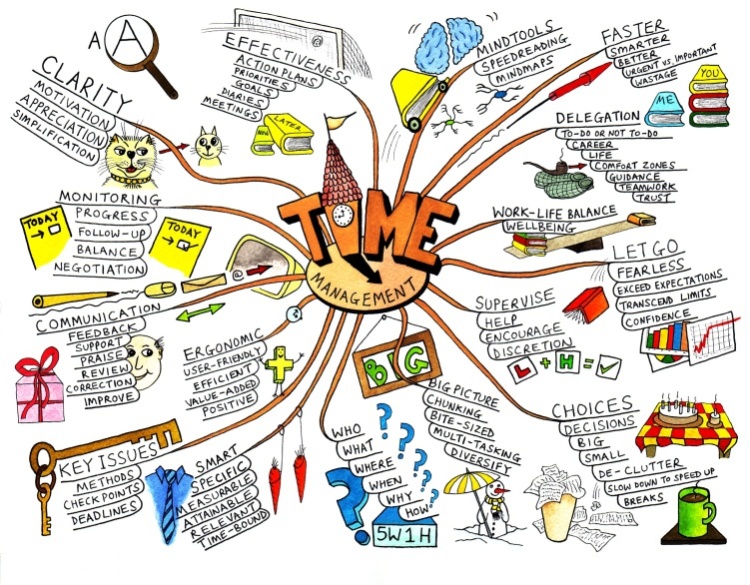 As a study tool: research shows 10% increase in memory recall
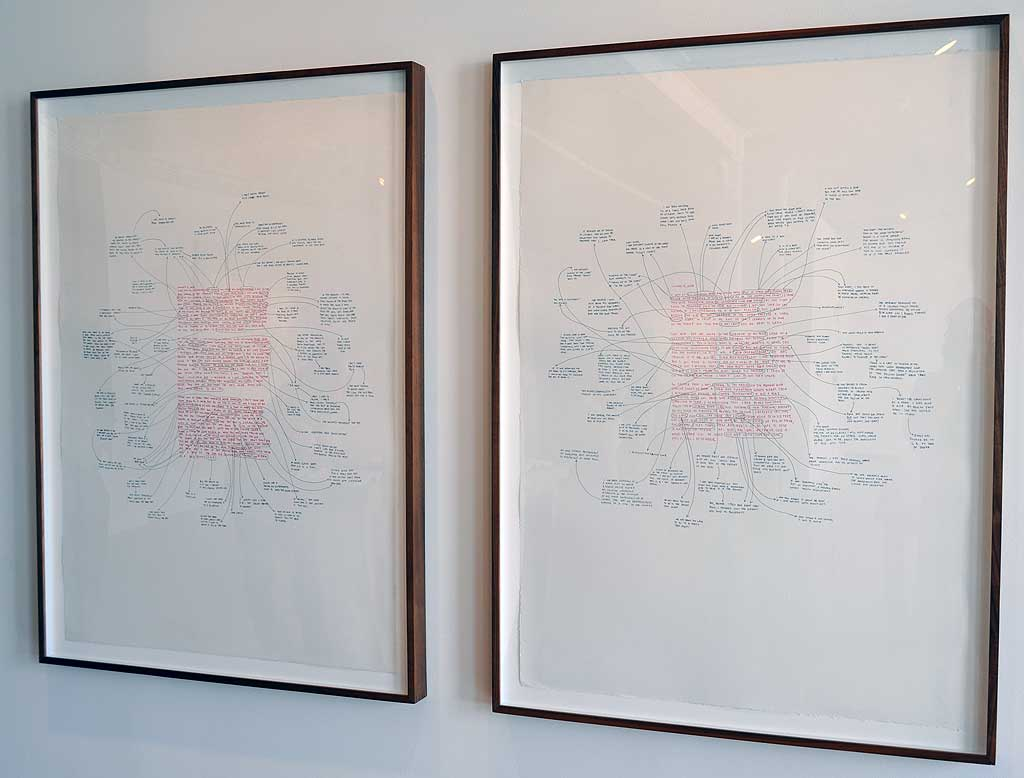 Minds and Machines
Multiple Intelligences
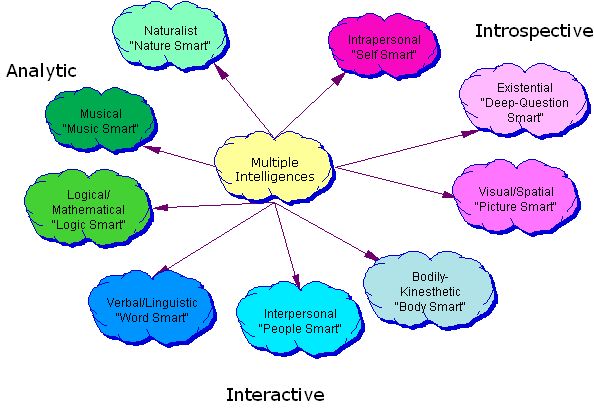 Five Minds for the Future
Howard  Gardner believes that the specific cognitive abilities that will be sought and cultivated by leaders in the years ahead include:
The Disciplinary Mind

The Synthesizing Mind

The Creating Mind

The Respectful Mind

The Ethical Mind
[Speaker Notes: 1.Gardner refers primarily to the academic disciplines. Whilst acknowledging the necessity to achieve mastery in one discipline (which usually takes a minimum of 10 years), he stresses the need to recognize the distinctive (and essentially unnatural) ways of thinking in other major schools of thought.

2. Quoting physicist Murray Gell-Man – who proposed the synthesizing mind will be the most important in the 21st century – Gardner suggests this is the most urgently required of the five minds, yet remains the least supported in formal education. Synthesis requires the ability to integrate ideas from different disciplines into a coherent whole that is communicable to others. Gardner argues the best synthesizers are those who can cultivate and master synthesizing methods or strategies using a range of formats – maps, taxonomies, narrative etc., – which are best developed through goal-driven and feedback processes.

3. The Creating Mind
The capacity to identify new problems, questions and phenomena. Creativity is not just a cognitive process, 

The Respectful Mind
The ability to empathize; to acknowledge, understand and eventually contest the views of others.
The Ethical Mind
The fulfillment of one’s professional responsibilities and moral obligations as a citizen]
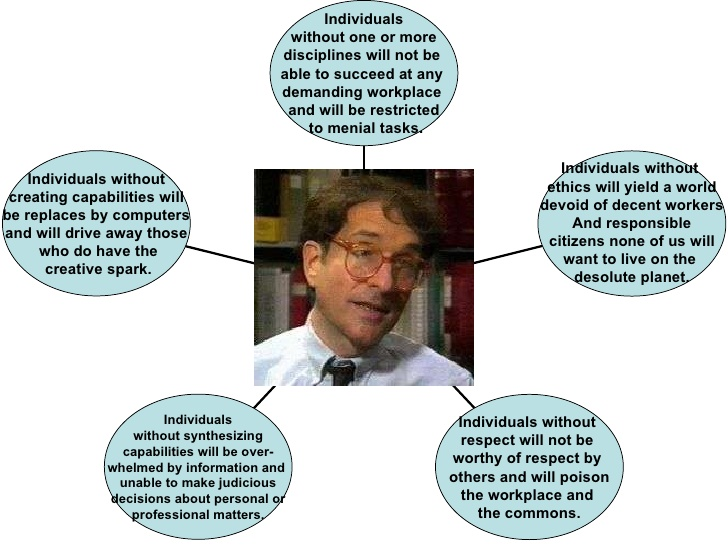 Creating Mind
The creating mind brings forth new ideas, poses unfamiliar questions,    conjures up fresh ways of thinking, arrives at unexpected answers.”
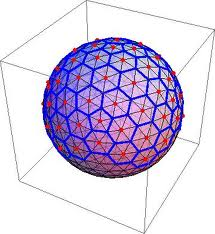 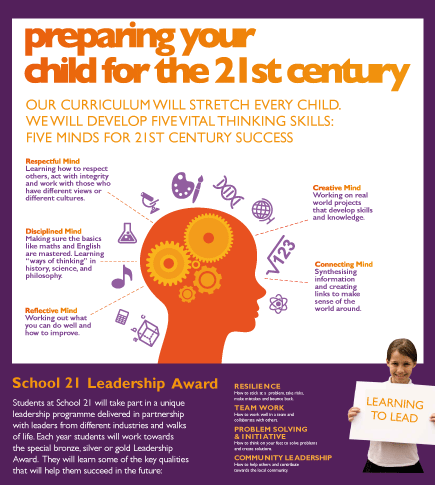 The creative person takes chances, and therefore must also be ready for negative feedback,  which can often be used to change direction and make forward progress.
Discipline Mind
A discipline mind, is mastery of at least one way of thinking, a distinctive mode of cognition that recognizes a specific scholarly discipline, craft or profession.” Gardner
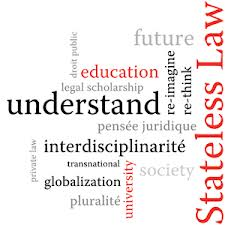 Disciplinary thinking is the deeply different ways in which scientists or historians or artists approach their daily work. .. 
A discipline mind studies an area to make sense of what is happening in our world in terms of current events and new discoveries
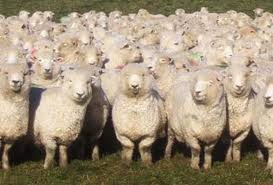 In this age of digital media and information overload, students with knowledge within a discipline must be able to sort out what is important and what is not from the massive amount of available information
Respectful Mind
Responding sympathetically, and constructively to differences among groups, seeking to understand to understand and work with others who are different; extending beyond mere tolerance and political correctness. (Gardner, pg. 157)
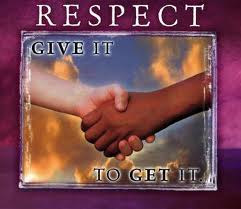 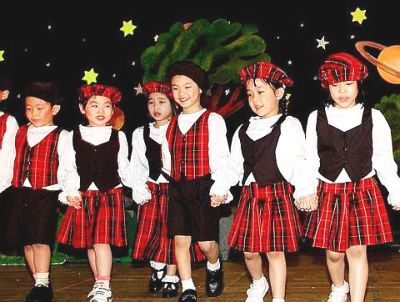 Gardner: Cultivating respect and emotional and interpersonal intelligence are essential goals in a world where diversity of perspectives is a fact of life.
A respectful and ethical mind is developed when students are exposed to various people and 
opinions from a young age.
Ethical Mind
The Ethical mind is able to merge roles at work and as a citizen and act consistently with those conceptualizations, striving towards good work and good citizenship.
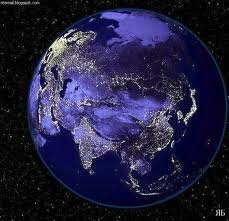 The fulfillment of one’s professional responsibilities and moral obligations as a citizen.
Synthesizing mind
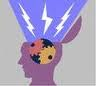 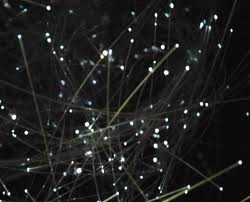 A person who engages a synthesizing mind, takes information 	from disparate sources,  “understands and evaluates that 	information objectively,  and puts it together in ways that make 	sense to the synthesizer and also to other people” H. Gardner
	A student with a synthesizing mind can make sense of what she has learned, and can 	convey it to others when she needs to do so.
Define
Discover
Synthesize
Analyze
Design
Build
Synthesize:
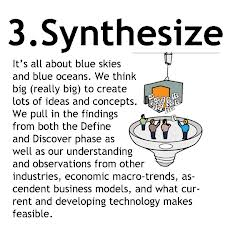 Vocabulary and definitions
Philosophy vs. Hypothesis vs. Theory vs. Law 
Cognitive/cognition
Mental event/function
Property
Subjective
Intrinsic
Extrinsic
Conative
Affective
Consciousness
Subconscious,  unconscious
Theory of Mind
Empathy
TPJ: temporo-parietal junction 
Mirror neurons
Thinking Fast, Thinking Slow: System One, System Two (Kahneman)
Vocabulary and definitions, continued
Embodiment
Mind Body Problem (The Big problem and the Little Problem)
Dualism
Property Dualism
Substance Dualism
Cartesian Dualism
Solipsism
Monism
Behaviorism
Functionalism
Implicit
Explicit
 Working Memory
STM- short term memory
LTM- long term memory
Central Executive


-
Vocabulary and definitions, continued
Interactionism
Behaviorism
Situationalism
Classical conditioning
Priming
Confirmation Bias
Operant conditioning
Social Psychology
Cognitive Dissonance Theory
Internalization
Compliance
Disorientation
Deindivdualization
Depersonalization
Obedience
Conformity
Theory of Conformism
Autonomous State
Agentic State
Agency Theory
The Stanford Prison experiment
http://www.youtube.com/watch?v=760lwYmpXbc&feature=related  30 min.
(Starts w/ how arrested at Stanford)

http://www.youtube.com/watch?v=qtnf0VKWNFo&feature=related
Starts in present and how he set it up at Stanford

Why do good people turn evil? 24.53 min starts study > 30. min
34 minute starts Stanford

TED Talk; starts with Jekyll and Hyde
Psychology of evil, and heroism includes experiment of shocking people
http://www.youtube.com/watch?v=cMoZ3ThW6x0&feature=related


Rebecca Saxe: TPJ 
http://www.ted.com/talks/rebecca_saxe_how_brains_make_moral_judgments.html
Bibliography links, books, citations
Franklin Institute for Science Learning
MRI video of a person watching various movies ww.youtube.com/user/mindsignonline
http://www.simplypsychology.org/cognitive.html 
George Lakoff: 
http://www.youtube.com/watch?v=T46bSyh0xc0&feature=related 
Rebecca Saxe  - social cognitive neuroscience
http://bcs.mit.edu/people/saxe.html 
http://saxelab.mit.edu/index.php
http://www.ted.com/talks/rebecca_saxe_how_brains_make_moral_judgments.html
Richard Snow, Stanford University (conation)
http://www.questia.com/PM.qst?a=o&d=35518415
http://whttp://www.cse.ucla.edu/products/reports/tech447.pdf
Video Robotics and Embodiment:  http://phys.org/news/2010-11-armar-iii-robot-video.html
John Bargh Yale experiments the video clips includes a pdf file
http://www.youtube.com/watch?v=i1OVhlRpwJc   (Temperature)
http://www.youtube.com/watch?v=5g4_v4JStOU
http://www.youtube.com/watch?v=pWSC48EUg-8&feature=related  (Lecture at University at Missouri)
http://www.simplypsychology.org/cognitive.html
Kahneman lectures:
http://www.youtube.com/watch?v=dddFfRaBPqg&feature=relmfu
http://www.youtube.com/watch?v=c4LdtAJaZPA&feature=relmfu
Social Psychology- definitions
http://webspace.ship.edu/ambart/PSY_220/conformoutline.htm
APA:  http://www.apa.org/research/action/glossary.aspx
http://highered.mcgraw-hill.com/sites/0072413875/student_view0/glossary.html


Experiments resource home page:
	http://www.experiment-resources.com/experimental-research.html
Psychology page: http://www.experiment-resources.com/psychology.html
Deception and ethics:  http://www.experiment-resources.com/deception-and-research.html
Festinger: 	 http://www.experiment-resources.com/cognitive-dissonance-experiment.html